Alimentation et chirurgie bariatrique
Protocole de réalimentation HPPS
Une semaine avant : régime yaourt selon prescription

J-1 SOIR :
Potage + jambon + yaourt nature + compote + biscottes

JO à J+2 MIDI :
à jeun 

J+2 SOIR à J+5 :
Matin : boisson chaude + yaourt + compote (à décaler dans la matinée)
Midi : potage enrichi + compote (à décaler dans l’après-midi)
Soir : potage enrichi + yaourt ( à décaler dans la soirée)
2
Evolution des textures
Les durées varient suivant la progression du patient.
3
Texture liquide: 1 semaine à partir de J+2
Pas d’aliments de la famille des VPO pour cette texture,

Potages (légumes + pommes de terre) enrichis avec lait, FAT et/ou poudre de protéines selon prescription,

Laitages sauf petits-suisses, yaourts avec morceaux et yaourts enrichis

Compotes sans sucres ajoutés

Attention aux légumes fibreux
4
Texture liquide: 1 semaine à partir de J+2
Exemple répartition alimentaire

Petit-déjeuner : boisson chaude peu sucrée + compote

Collation 10H: laitage

Déjeuner: potage de légumes enrichi + compote

Collation 16H: laitage

Dîner: potage de légumes enrichi + compote

Collation soirée: laitage
5
Texture moulinée : 1 à 2 semaines à partir de J+9
Réintroduction des VPO en purée

Féculents et légumes en purée

A la fin de la texture : tester fruits cuits en morceaux

Suppression des potages 

Pas de légumes et fruits crus

Petit-déjeuner: introduction des biscottes trempées
6
Texture moulinée : 1 à 2 semaines à partir de J+9
Exemple répartition alimentaire

Petit-déjeuner : boisson chaude peu sucrée + biscottes trempées + beurre

Collation 10H: laitage (et compote selon tolérance )

Déjeuner: Viande/Poisson/Oeufs+ Pommes de terre et légumes + matières grasses

Collation 16H: laitage (et compote selon tolérance )

Dîner: Viande/Poisson/Oeufs+ Pommes de terre et légumes + matières grasses

Collation soirée: laitage (et compote selon tolérance )
7
Texture hachée : 1 à 2 semaines à partir de J+16
VPO en texture hachée

Ajout des féculents sauf complets

Introduction des morceaux (légumes cuits puis crus)

Introduction des autres fromages

Fruits crus bien mûrs.
8
Texture hachée : 1 à 2 semaines à partir de J+16
Exemple répartition alimentaire

Petit-déjeuner : boisson chaude peu sucrée  + pain ou biscottes + beurre + confiture ou miel

Collation 10H: fruit + laitage

Déjeuner: Viande/Poisson/Oeufs+ Féculents et légumes + matières grasses 

Collation 16H: laitage + compote

Dîner: Viande/Poisson/Oeufs+ Féculents et légumes + matières grasses 

Collation soirée: laitage + compote
9
Alimentation normale : 3 à 5 semaines après l’opération
Texture normale : VPO, légumes, féculents

Réintroduire un seul aliment nouveau par jour pour tester la tolérance

Garder un équilibre alimentaire correct
10
Particularités sur le court terme
Régime épargne digestive (le premier mois)

Aliments déconseillés:

Aliments fibreux (enlever pépins et peaux des légumes)

Saccharose

Excitants (café, thé…) en excès

Aliments gras

Aliments acides (reflux plus fréquents)

Alcool
11
Particularités sur le court terme
Complémentation protéique :

Selon prescription médicale :

Poudre de protéines
Compléments nutritionnels oraux


Enrichissement naturel :

Fromage, 
VPO, 
Laitage, 
MG
12
Sur le long terme…
Aliments déconseillés:

Pour éviter dilatation:

Boissons gazeuses / Chewing-gum
Potages (à cause de la chaleur)


Pour éviter les problèmes de digestion : 

Les aliments complets (selon tolérance)
13
Sur le long terme
Aliments déconseillés


Pour éviter dumping syndrome


Saccharose, aliments riches en sucres
Aliments avec températures “extrêmes”
Aliments riches en graisses
Aliments riches en sel
14
Sur le long terme
Aliments déconseillés

Ceux qui prennent de la place dans l’estomac en étant peu calorique car ils ne permettent pas de couvrir les besoins

Potage
Crudités
Pain
15
Sur le long terme
Quantités visées pour repas du midi et du soir :



100g de VPO

100g de Féculents

100g de Légumes



Veillez à ce que les quantités n’augmentent pas trop.
16
Sur le long terme
Hydratation

Il est déconseillé de boire pendant les repas

Apport d’un litre par jour par petites gorgées et réparties sur la journée
17
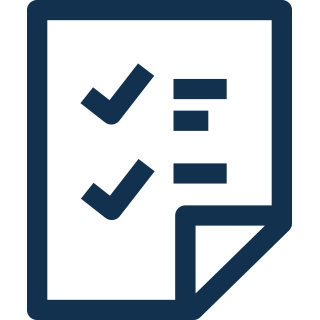 Références bibliographiques
HAS: synthèse des recommandations «  obésité; prise en charge chirurgicale chez l’adulte », janvier 2009

Chirurgie de l’obésité: ce qu’il faut savoir avant de se décider, site de l’HAS

Revue obésité: activité physique et perte de poids après chirurgie bariatrique, décembre 2010
18
Merci !